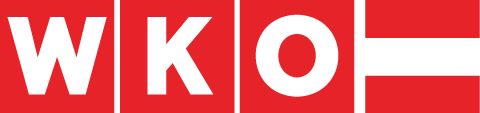 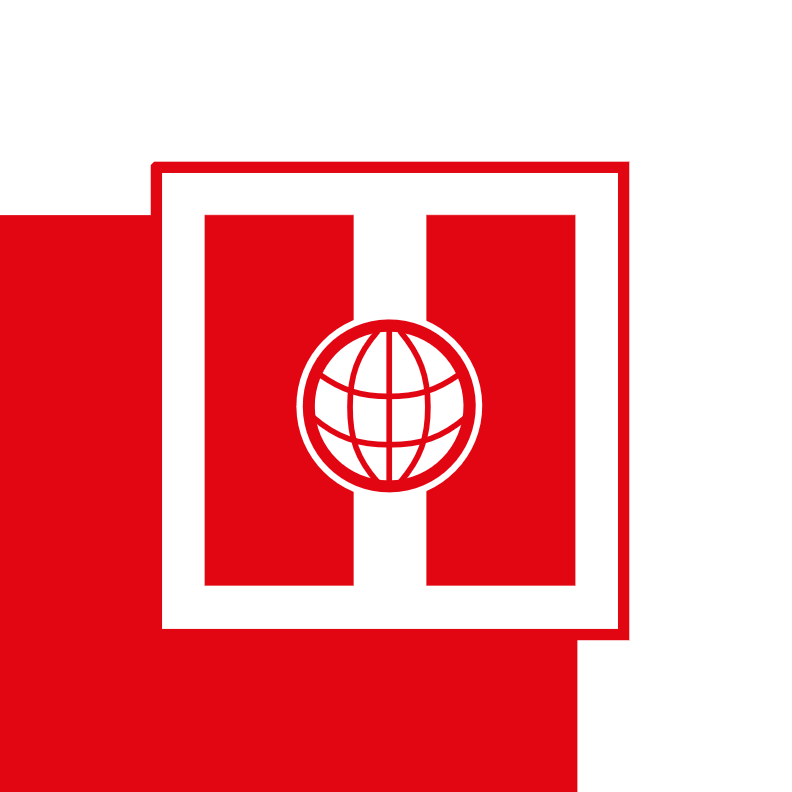 Toolbox „Compliance & Nachhaltigkeit“
Unterstützung bei der Umsetzung von Compliance in Handelsunternehmen
Wien, September 2024
Dieses Toolset dient zur Unterstützung bei der Umsetzung von Compliance in Handelsunternehmen. Die Musterdokumente sind an die Bedürfnisse des jeweiligen Unternehmens individuell anzupassen. 

Die Musterdokumente wurden mit größter Sorgfalt erstellt, für die Richtigkeit, Vollständigkeit, Aktualität oder Qualität können die Entwickler (WKÖ und LeitnerLeitner) jedoch keine Gewähr übernehmen. Haftungsansprüche gegen die Entwickler, welche dieses Toolset erstellt haben, sind daher ausgeschlossen.